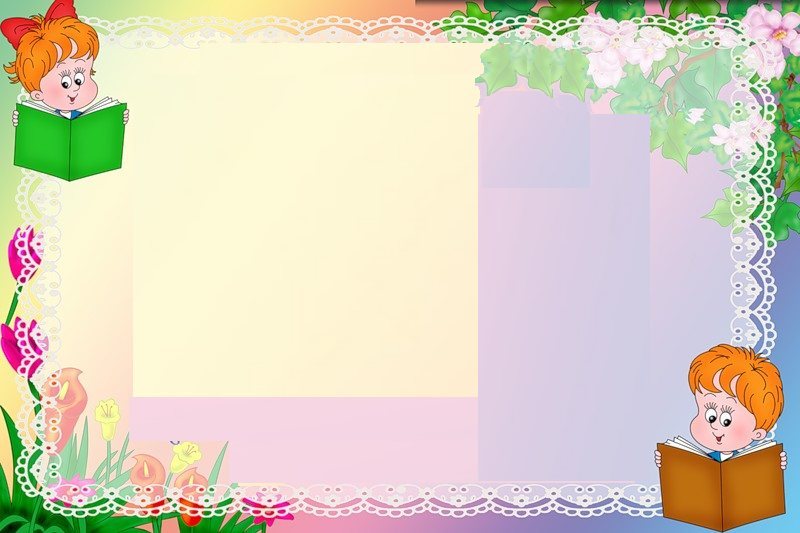 Всероссийский (с международным участием)                Фестиваль лучших педагогических арт - практик                                «Первые шаги в мир искусства»
«АРТ – МЕТОДИКА ЗНАКОМСТВА ДЕТЕЙ РАННЕГО ВОЗРАСТА С УСТНЫМ НАРОДНЫМ ТВОРЧЕСТВОМ»


	Разработана на основе арт - методики  Л. В. Суздальцевой «Фольклор нас учит говорить»  и методического пособия И.А. Лыковой «Приобщение малышей к народной культуре»

Республика Бурятия 	
670009, г. Улан-Удэ, ул. Гастелло 8А.
Муниципальное автономное дошкольное образовательное учреждение  детский сад № 51 г. Улан-Удэ комбинированного вида
Дети первой младшей группы, возраст 2-3 года
Семенова Светлана Константиновна, 
Руководитель проекта 
89246552043   svetlanasemenova-79@mail.ru
Ссылка на занятие https://youtu.be/xCrXDGAqBTk
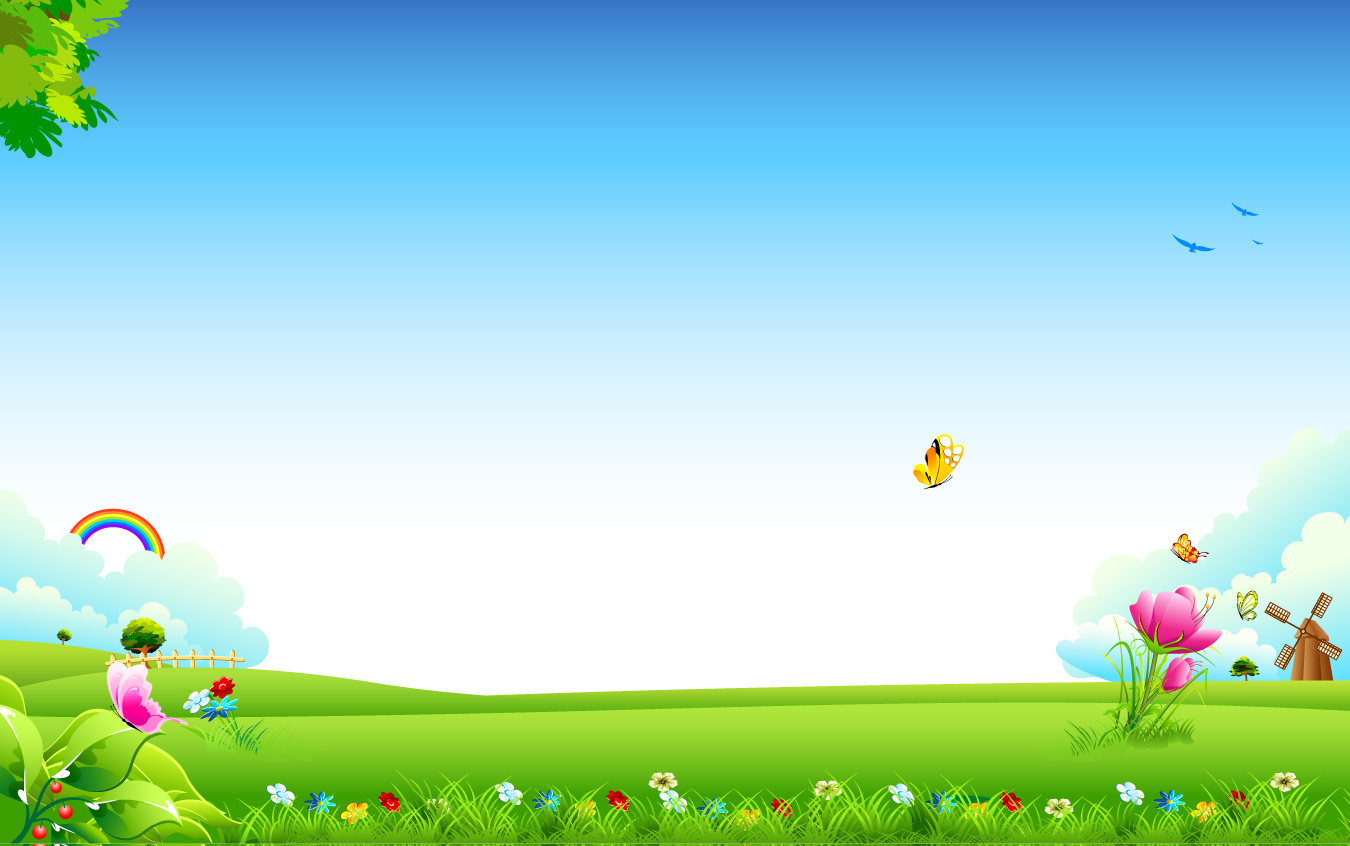 Волонтерство
Работа с родителями
Социальное партнерство
Знакомство детей с  устным народным творчеством
Материально-техническое обеспечение
Предметно-развивающая среда
Методическое обеспечение
Кадровое обеспечение
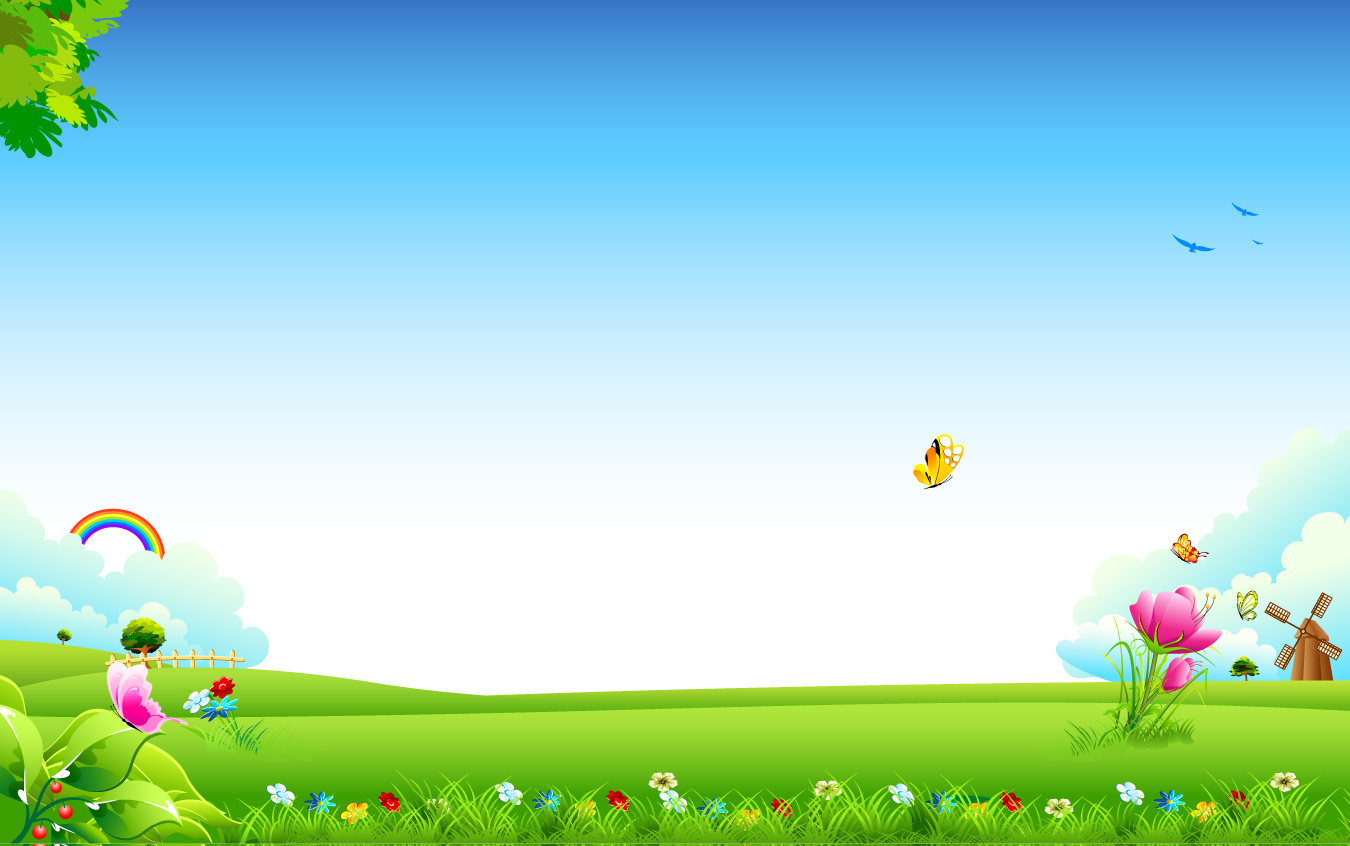 Устное народное творчество используется
В период адаптации
В режимных моментах
На прогулке
Непосредственно-образовательной деятельности
В игре
В свободной деятельности
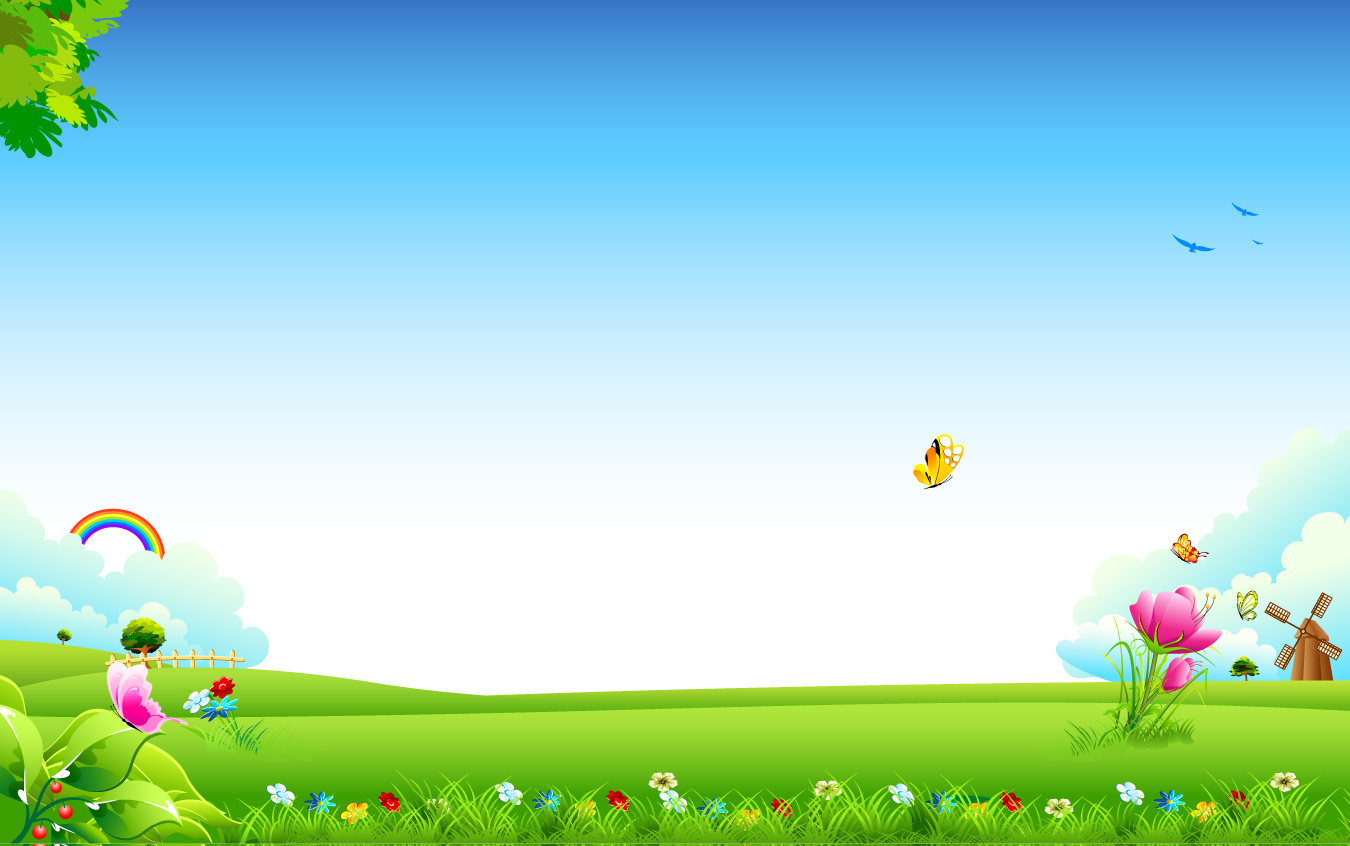 Методы и приемы работы с детьми
	Словесные 
   Чтение художественных произведений 
    Беседы по прочитанному 
    Заучивание наизусть 
	Практические
    Игры-драматизации
    Дидактические игры 
    Элементы инсценирования 
   Художественное творчество (лепка, рисование, аппликация) 
   Театрализованная деятельность 
	Наглядные 
   Показ иллюстраций, картинок, игрушек 
   Просмотр видеороликов, мультфильмов 
   Оформление выставок 
   Использование разных видов театра
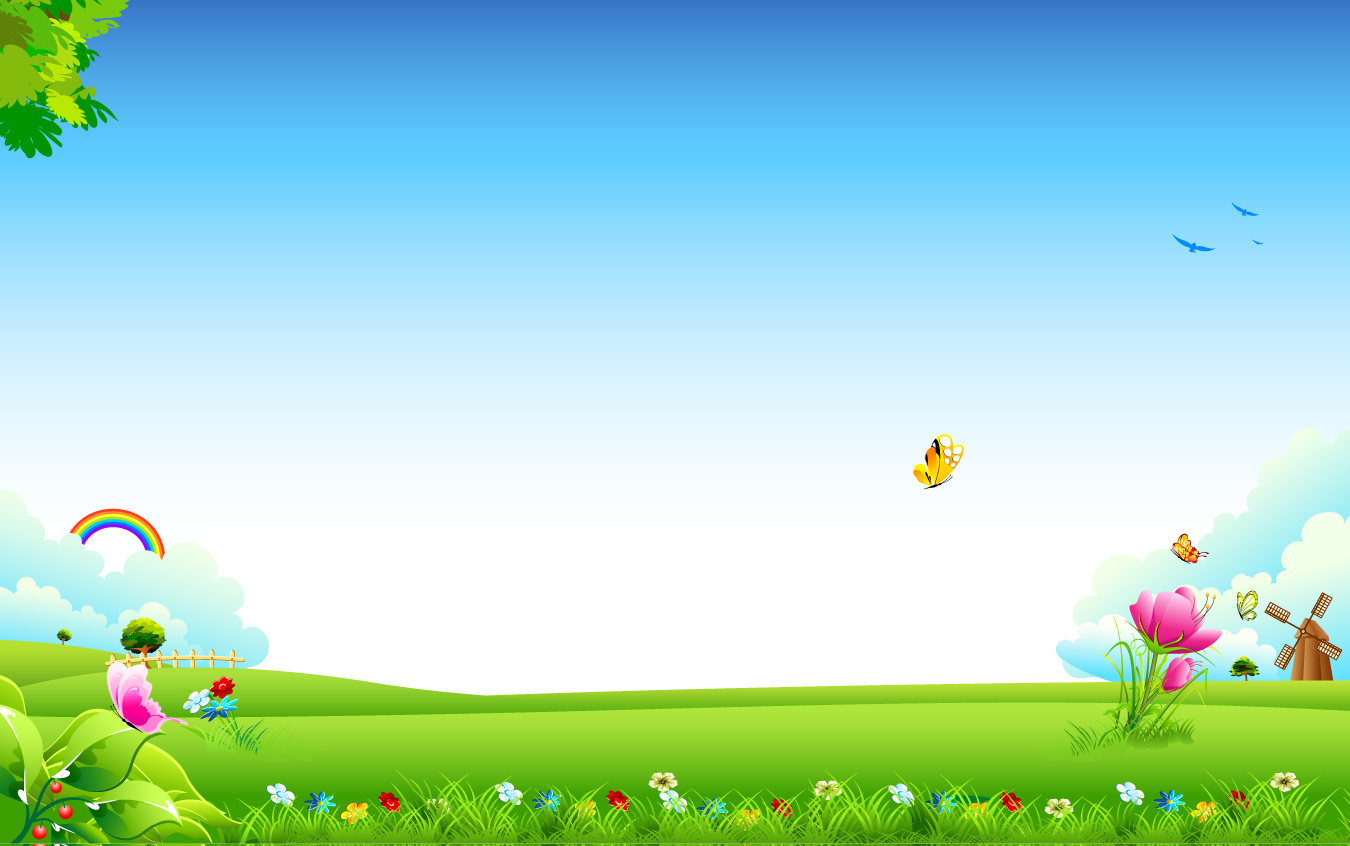 Этапы усвоения детьми 2-3 лет форм устного
народного творчества
Первичное понимание материала
Выполнение синтетических и аналитических упражнений на ограниченном фольклорном материале
Заучивание или повторение текстов
Последующее использование усвоенного фольклорного материала в игровой и речевой деятельности, режимных моментах
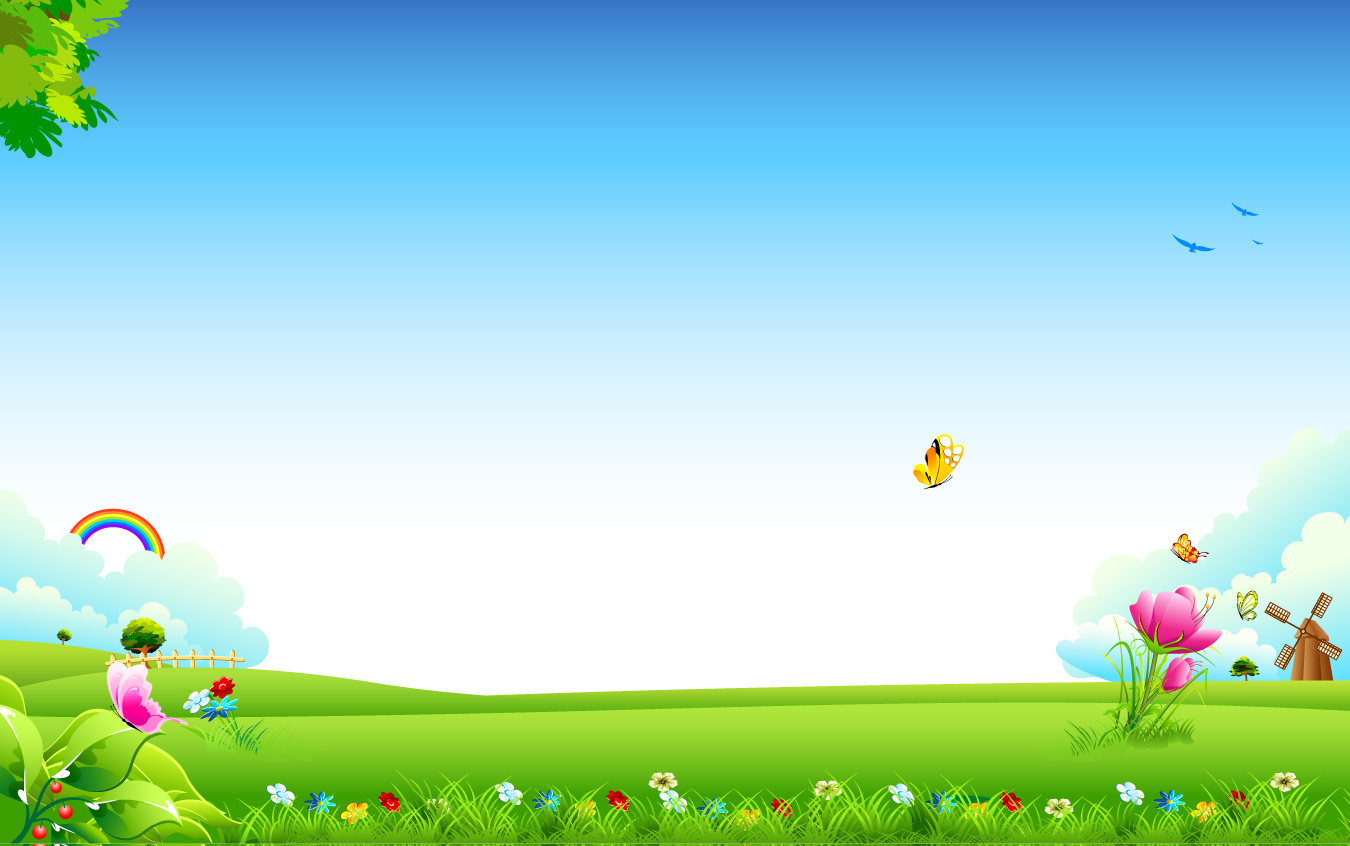 Предметно-пространственная среда
Русская изба
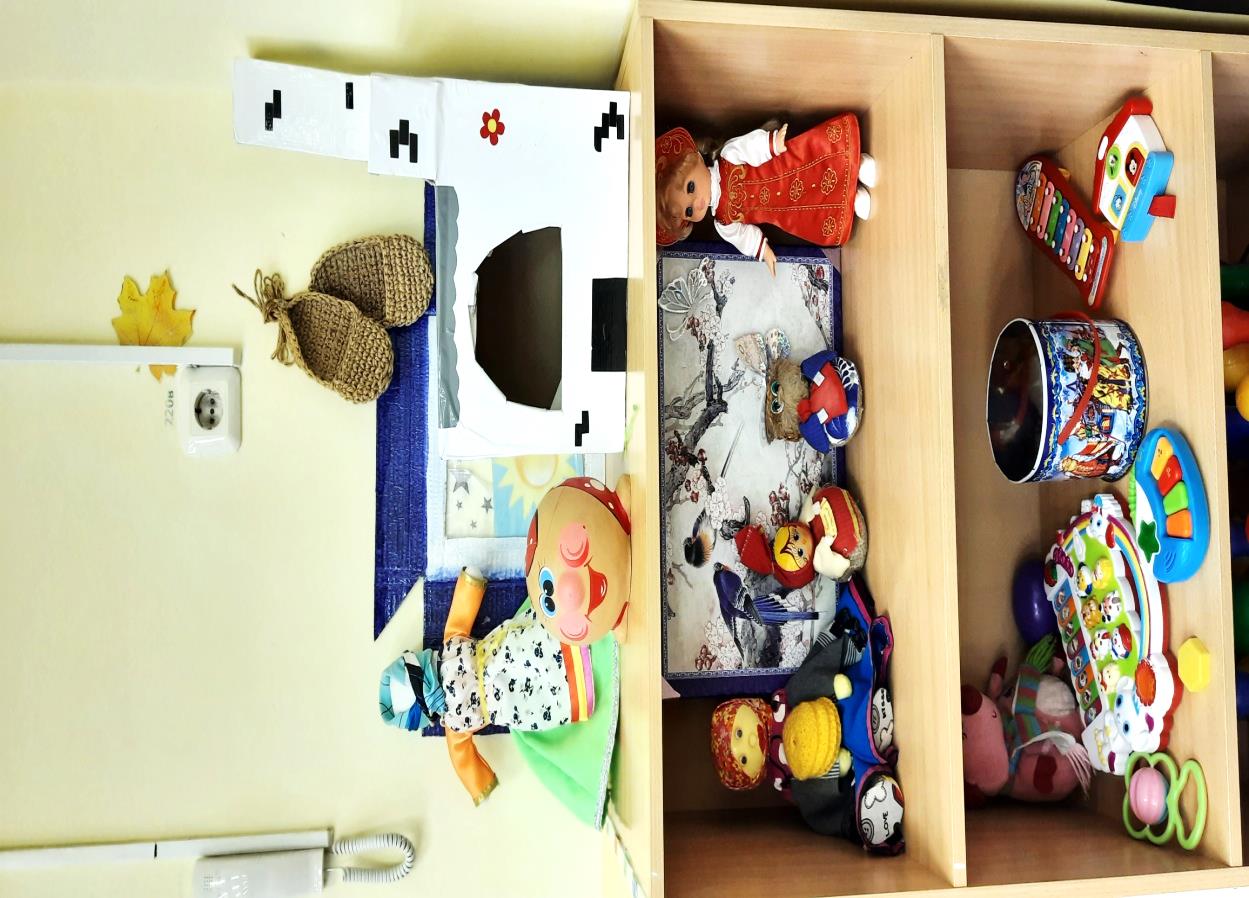 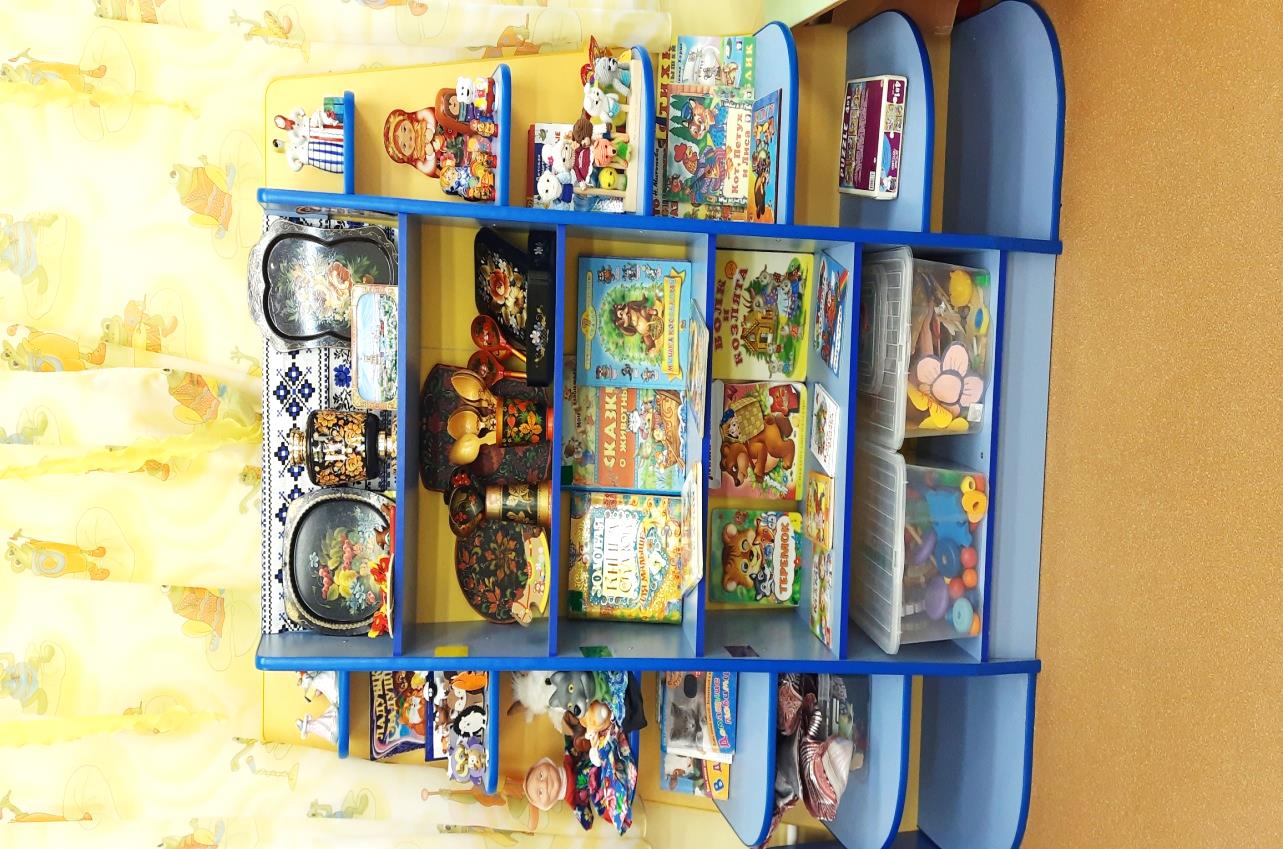 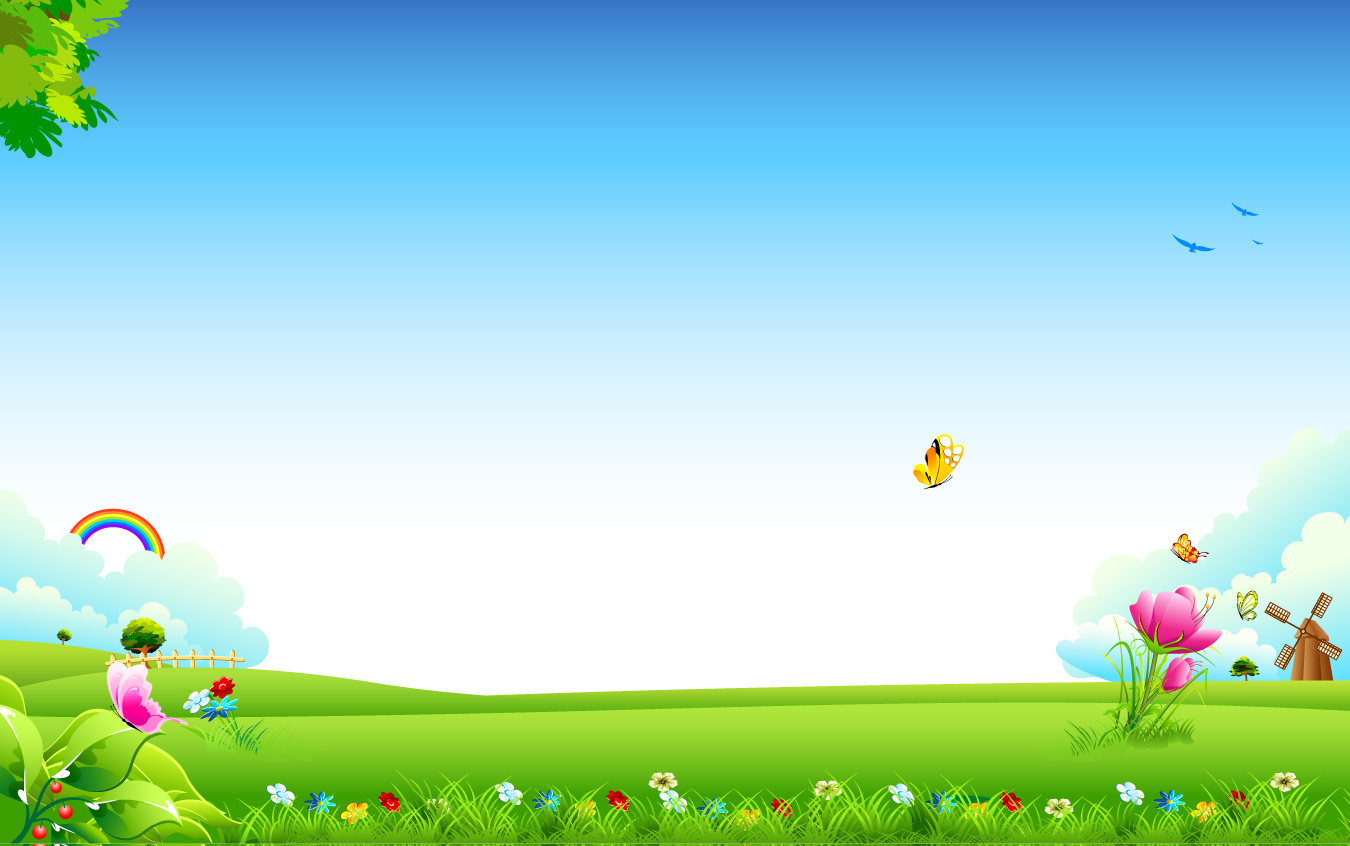 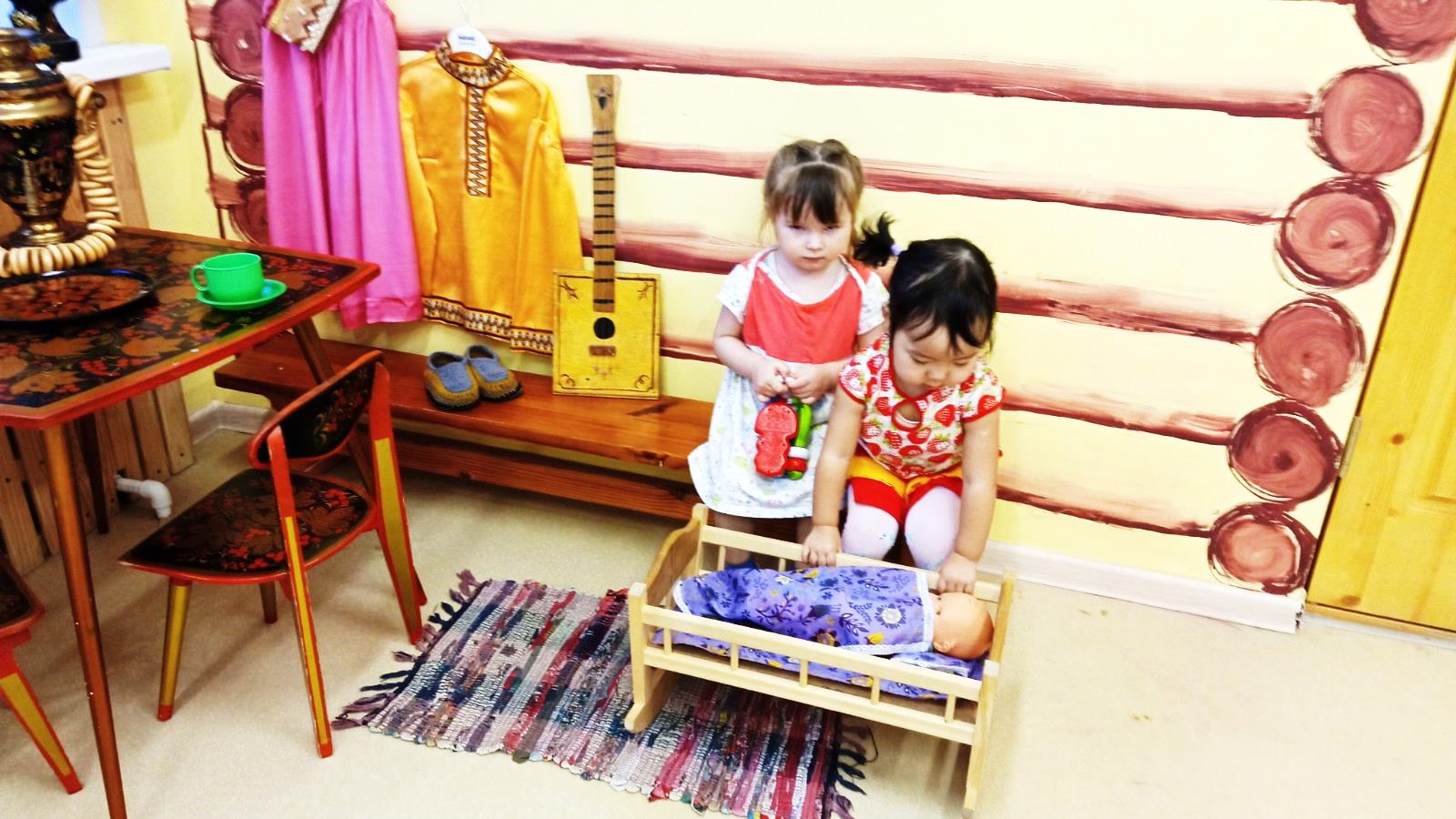 Фольклор в играх детей
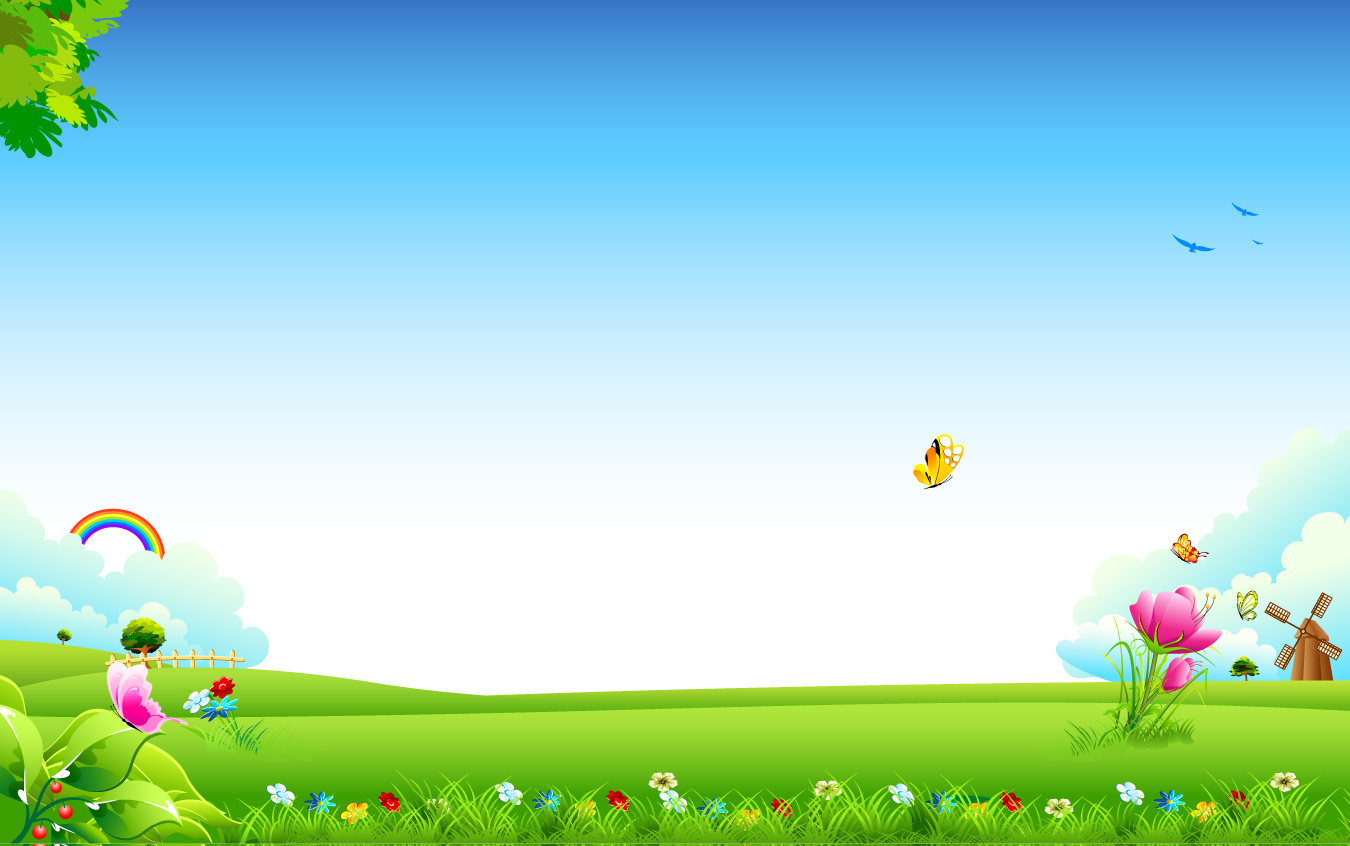 Волшебный чемоданчик
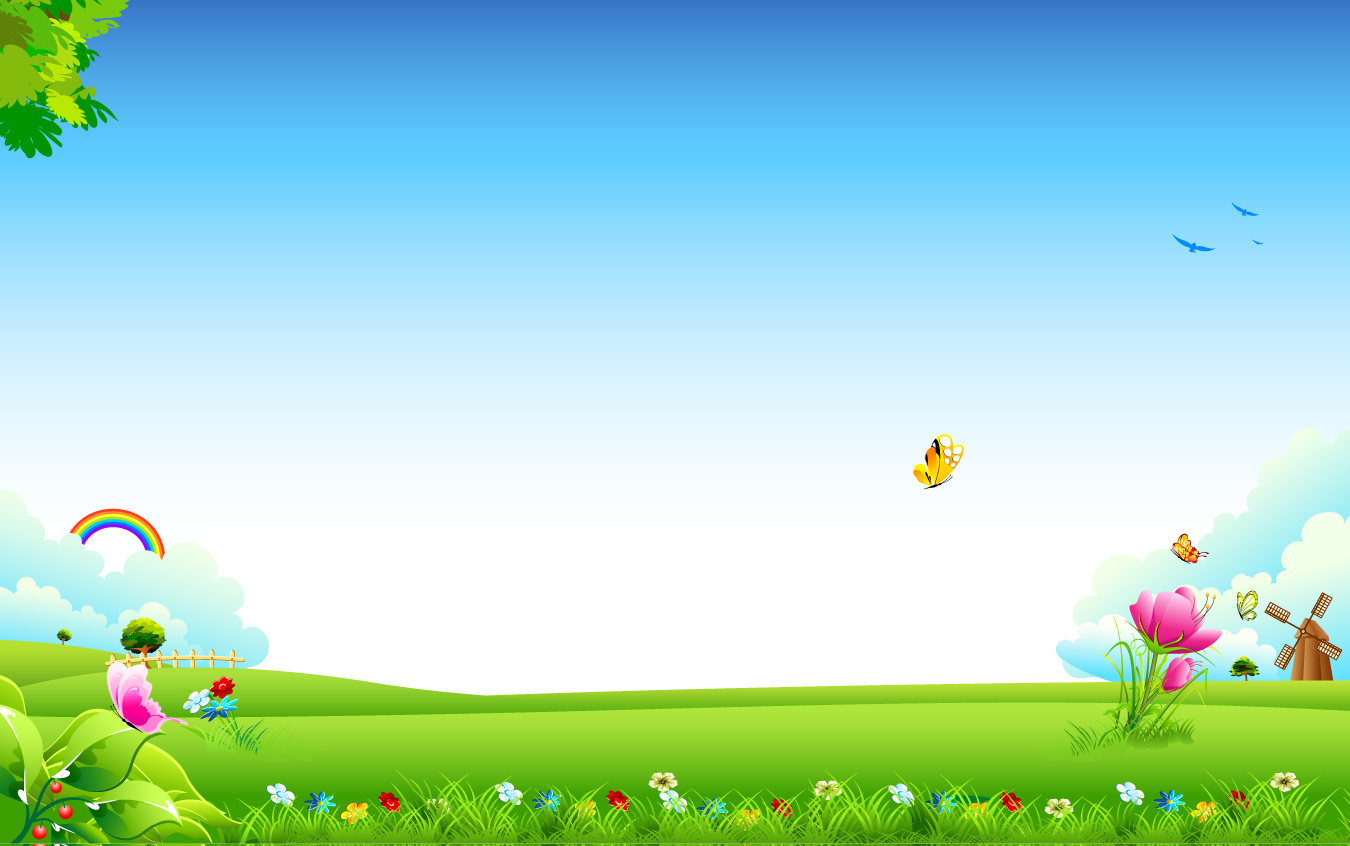 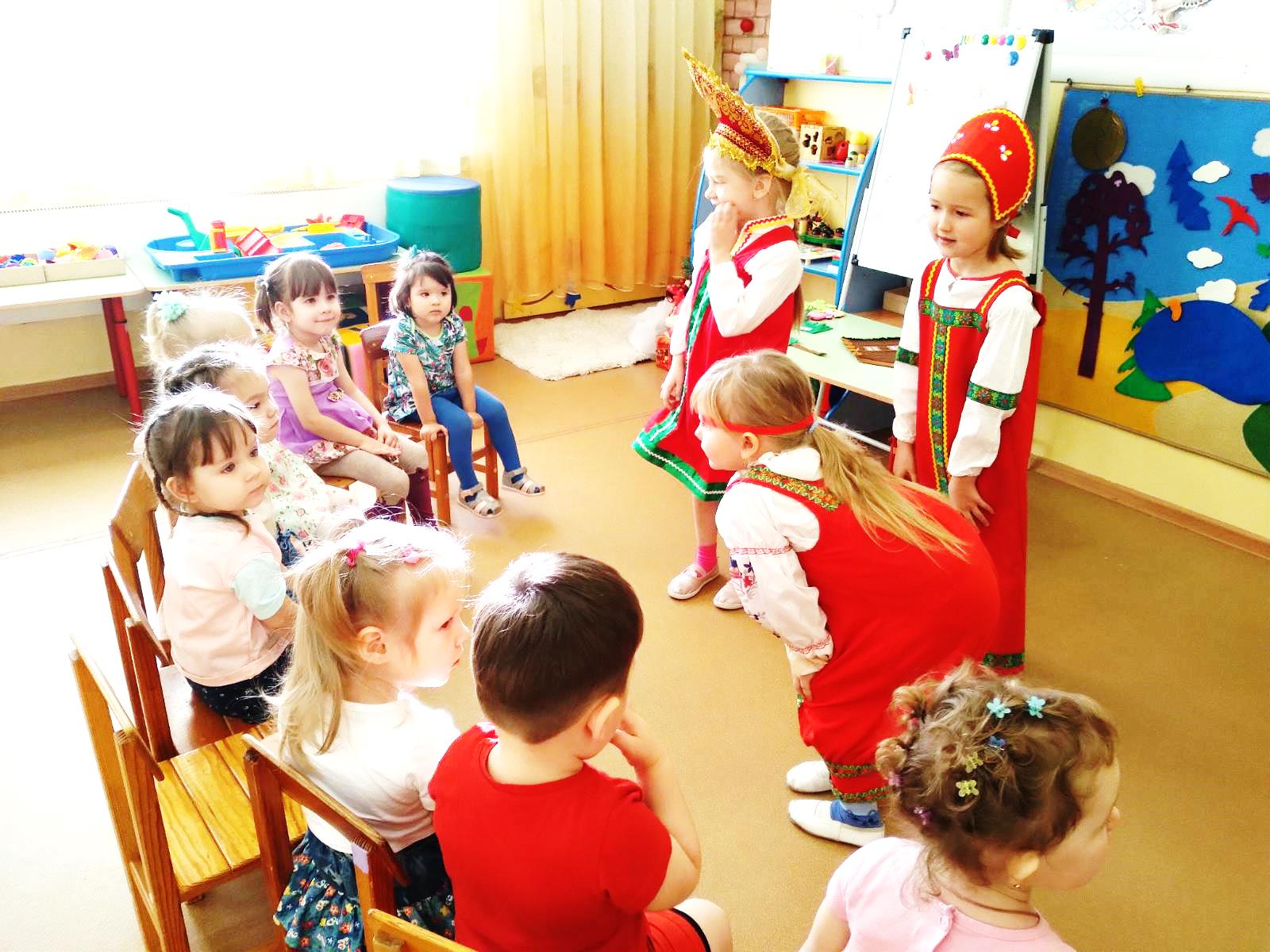 Работа  волонтеров
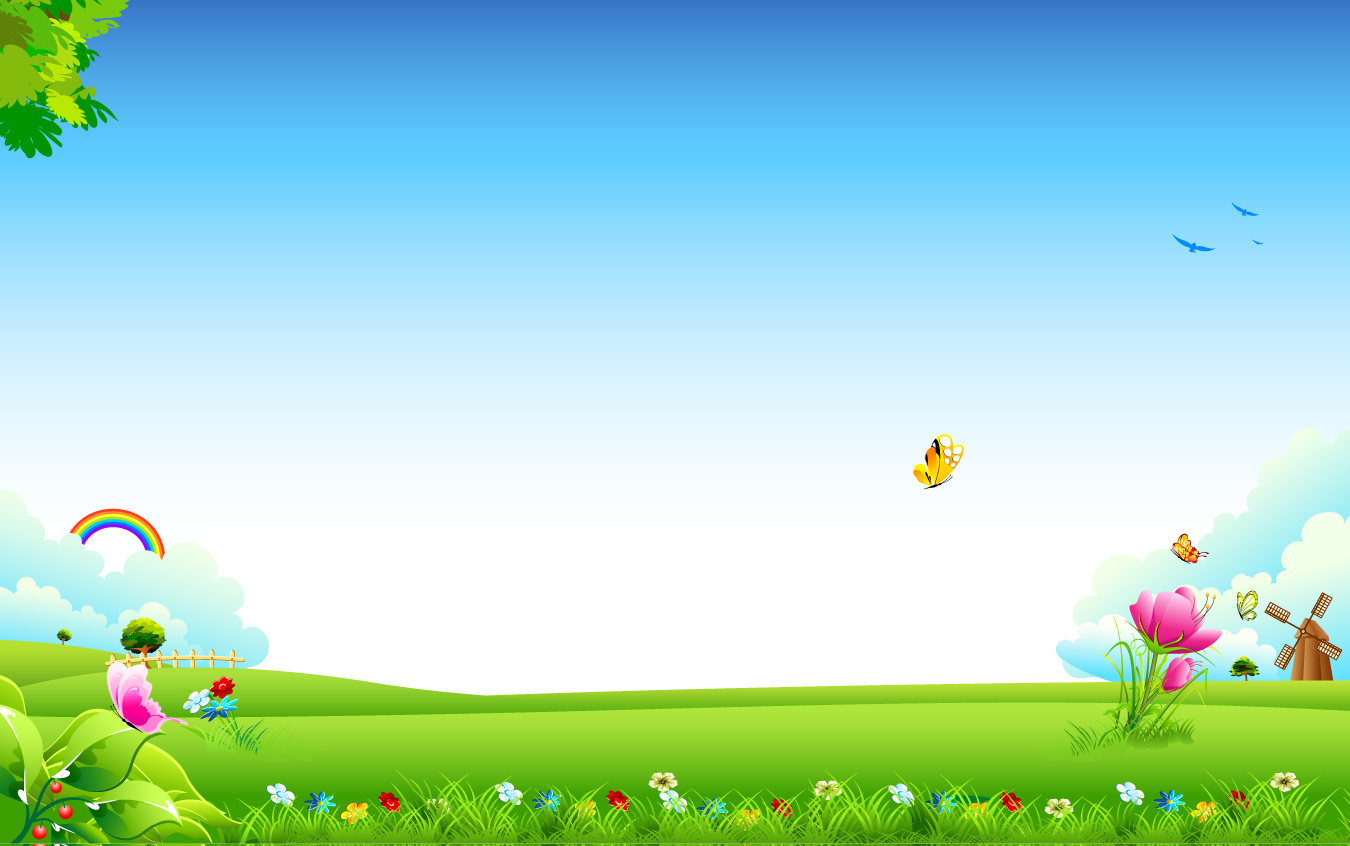 Индивидуальная работа
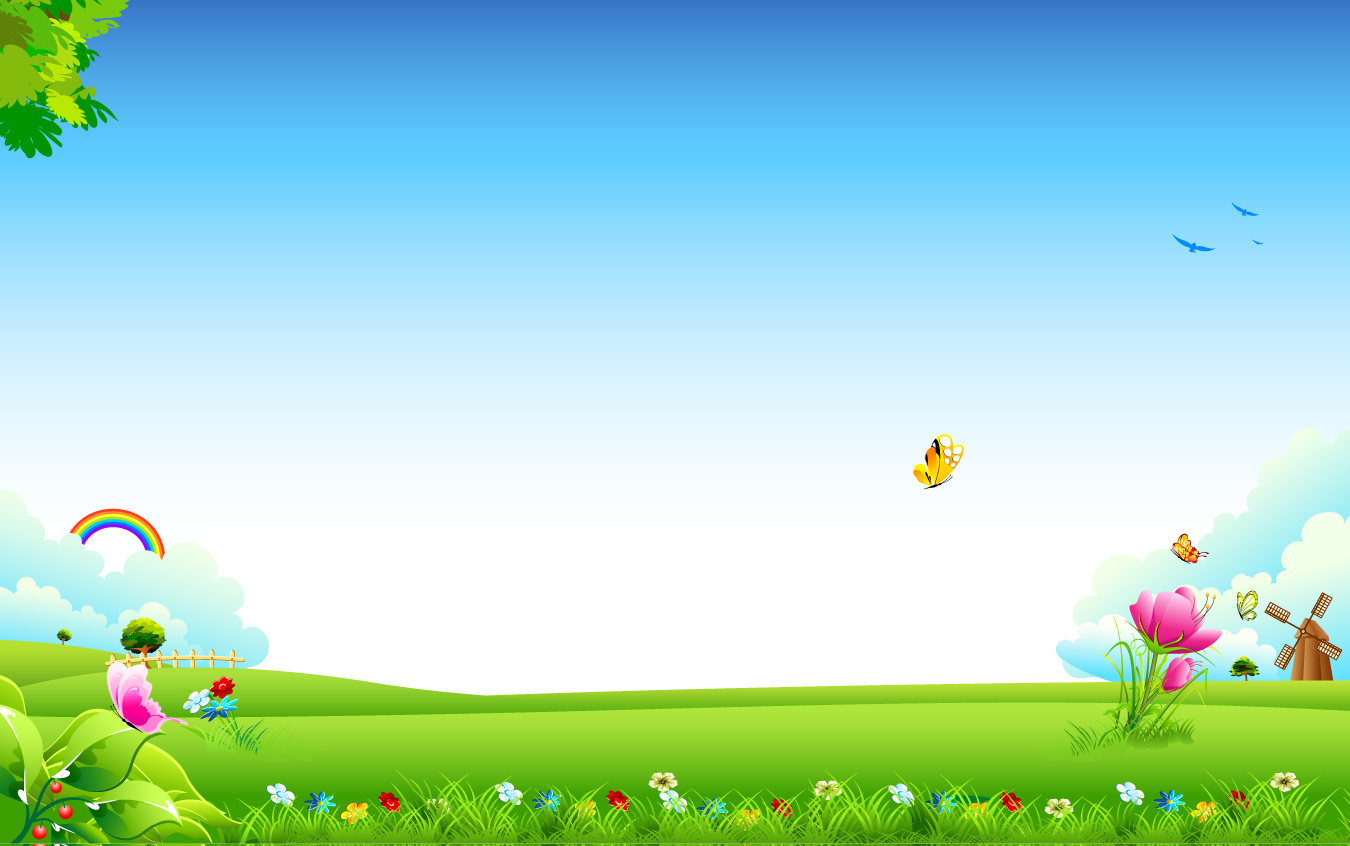 РАБОТА С РОДИТЕЛЯМИИЗГОТОВЛЕНИЕ КУКЛЫ ПЕЛЕНАШКИ
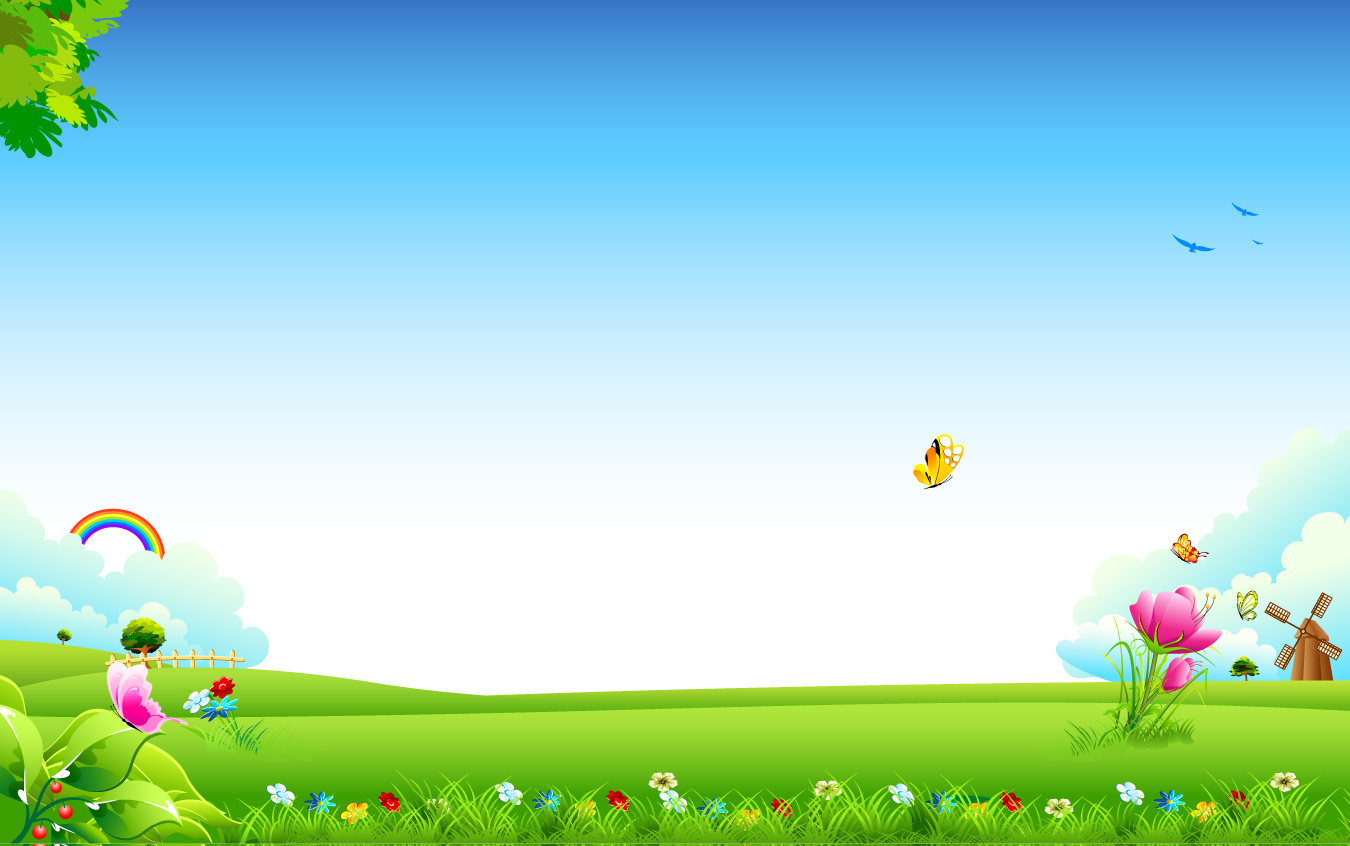 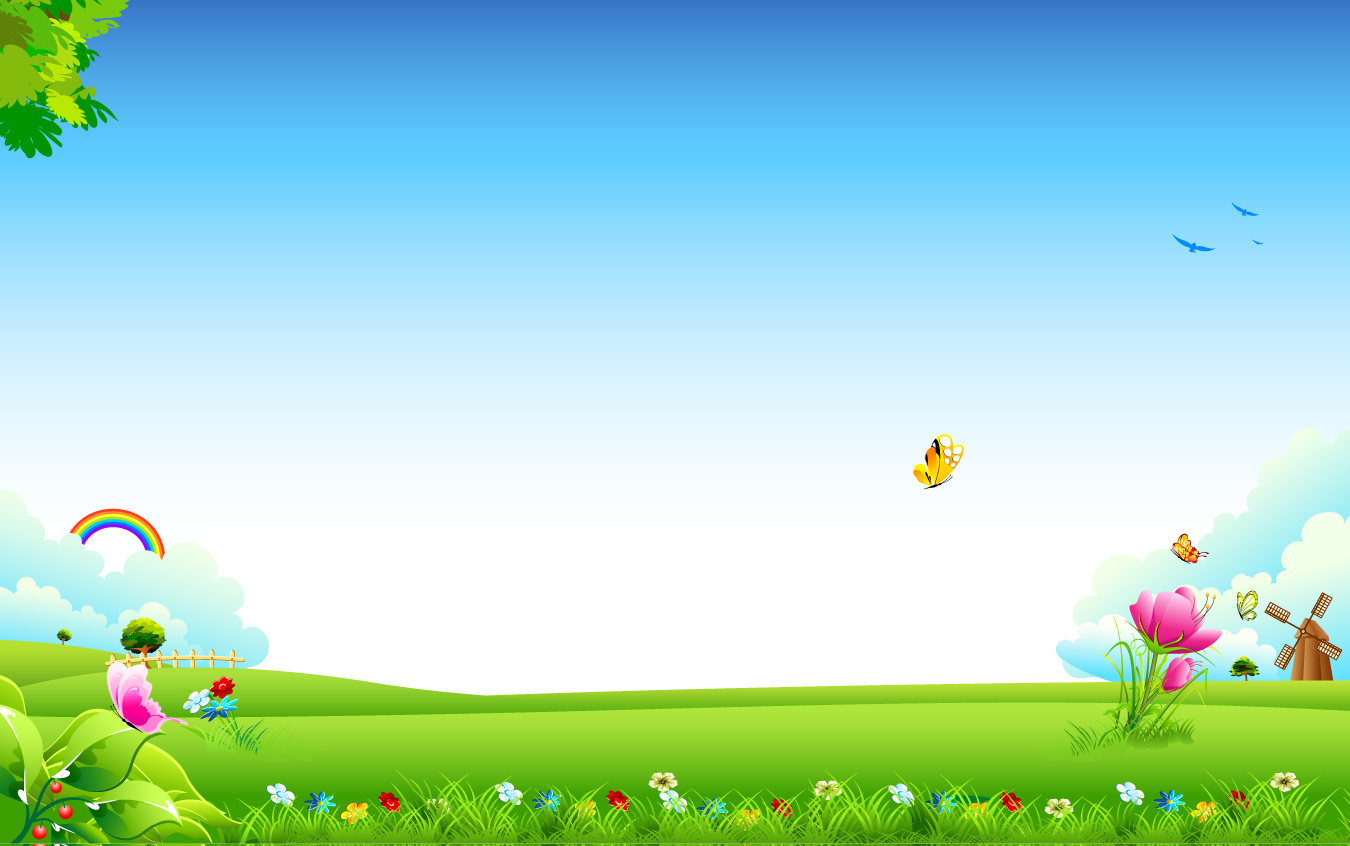 Перспективы дальнейшего развития
Накопление и обобщения опыта работы
Пополнение  методического и дидактического материала
Продолжать работу по обустройству русской избы
Продолжать работу с детьми 2-3 лет по ознакомлению с  устным народным творчеством
Продолжать работу с родителями
Организовать развлечения  и праздники с использованием малых форм фольклора («Рождество», «Масленица», «Пасха и др.)
«Русские гуляния» итоговое  мероприятие совместно с родителями
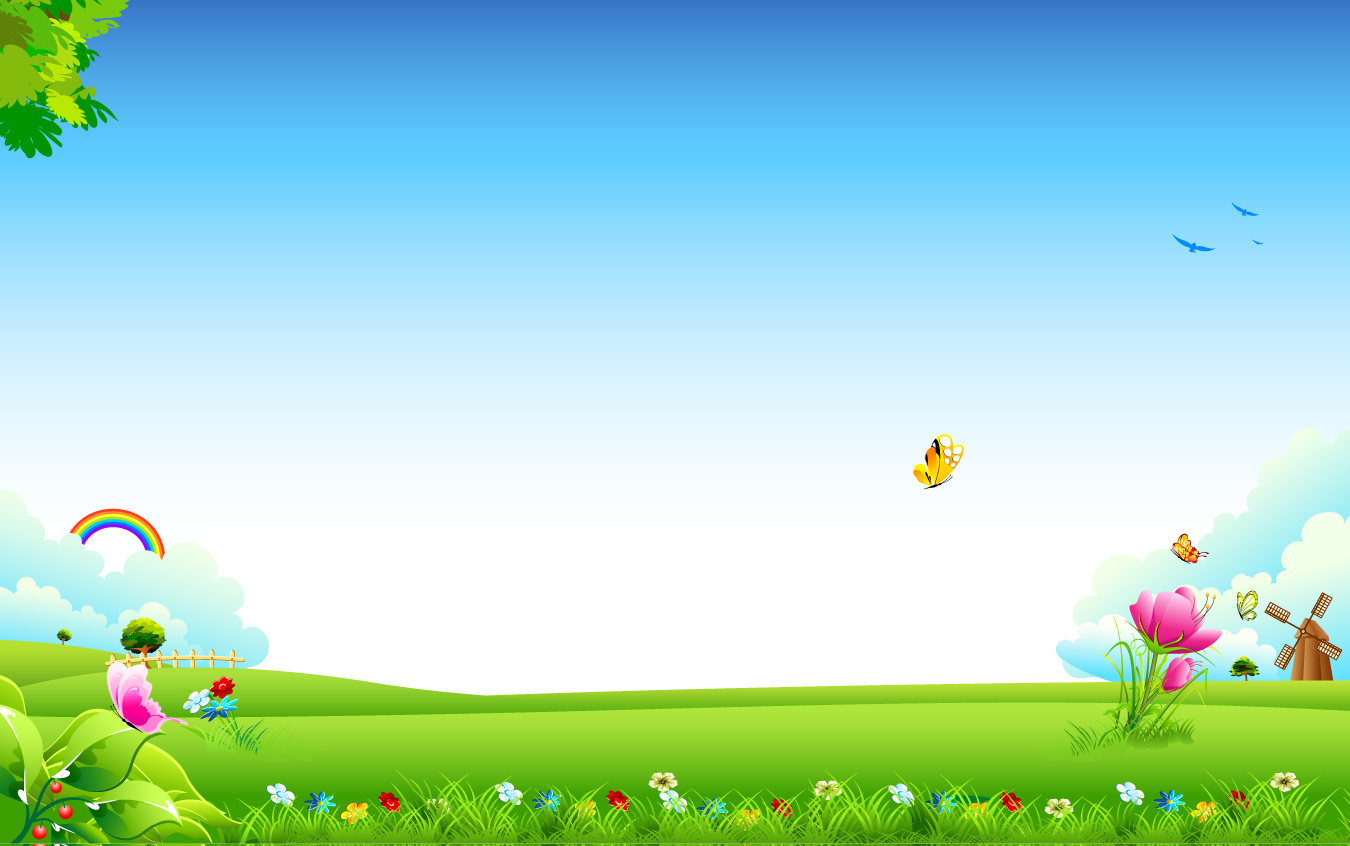 Кадровое обеспечение
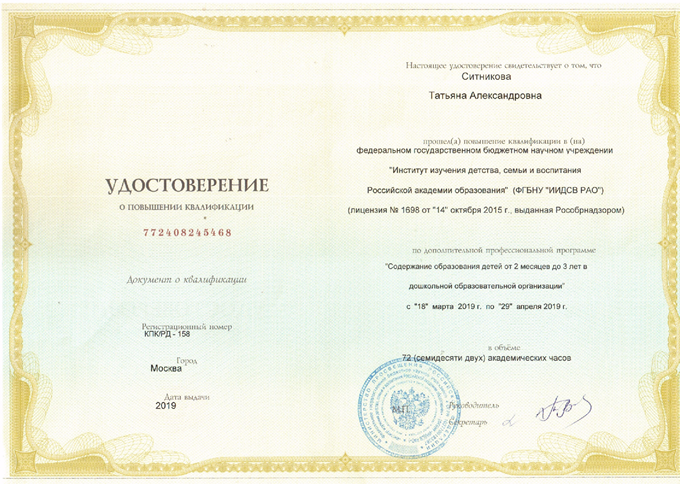 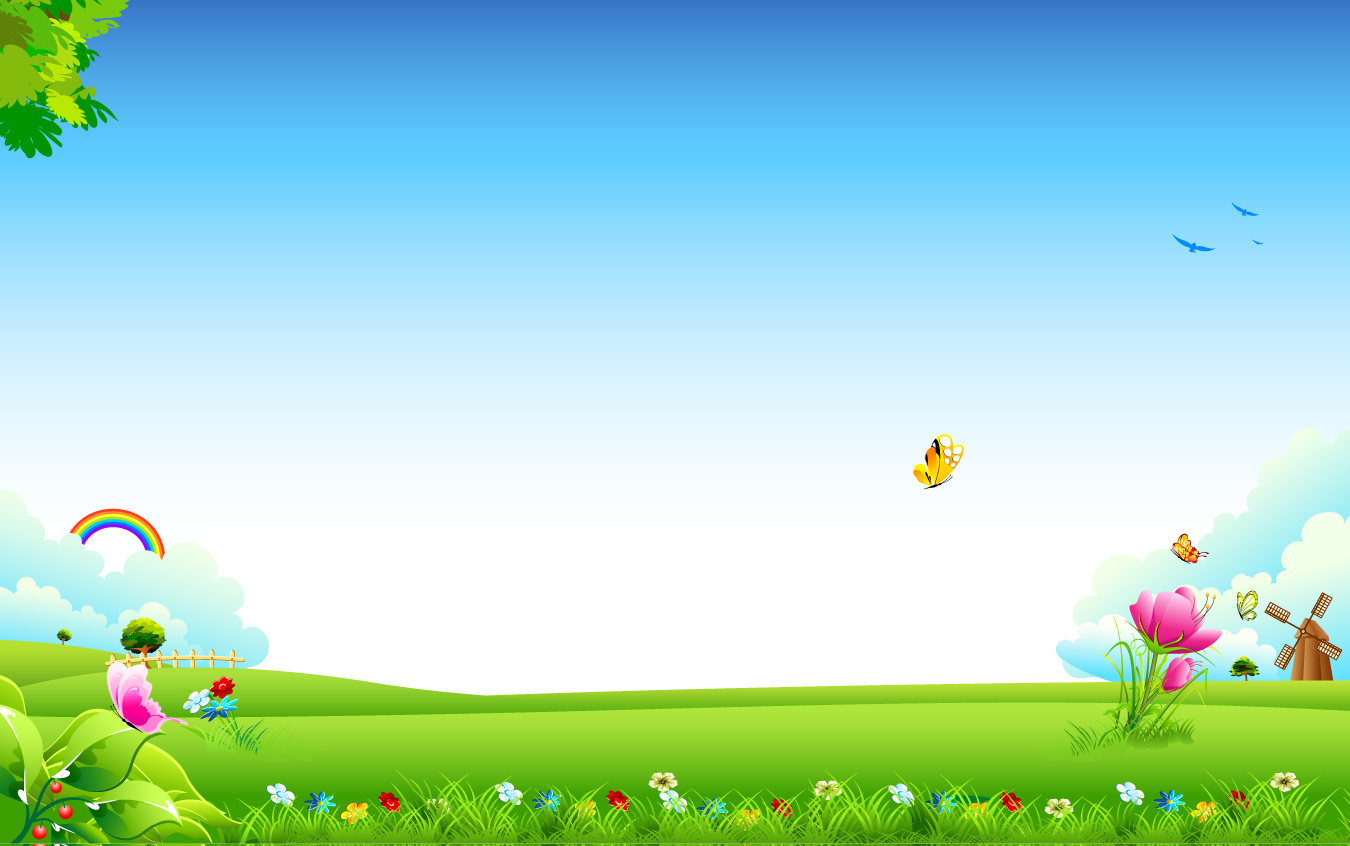 СПАСИБО ЗА ВНИМАНИЕ